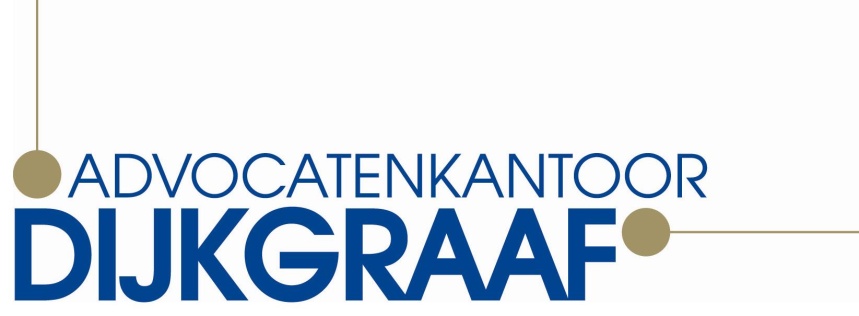 Rechtspositionele knelpunten bij arbeidsongeschikt onderwijspersoneel: capita selecta 

Bas Vorstermans en Noor Dietvorst
16 maart 2017
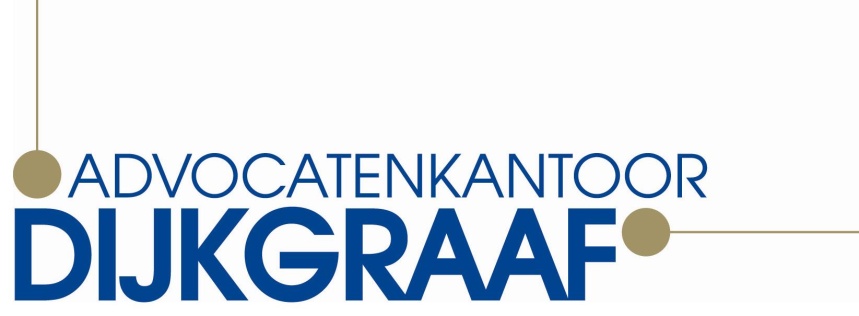 Onderdelen:

Opvallende zaken rechtspositie in de CAO (ZAPO en ZAVO) 
Slapend dienstverband in het onderwijs 
Toepassing reglement Participatiefonds 
Toetsingskader UWV in het onderwijs bij ziekte 
(Ernstig) verwijtbaar handelen bij ziekte in het onderwijs
6. Samenloop van herbenoeming, IVA & TV
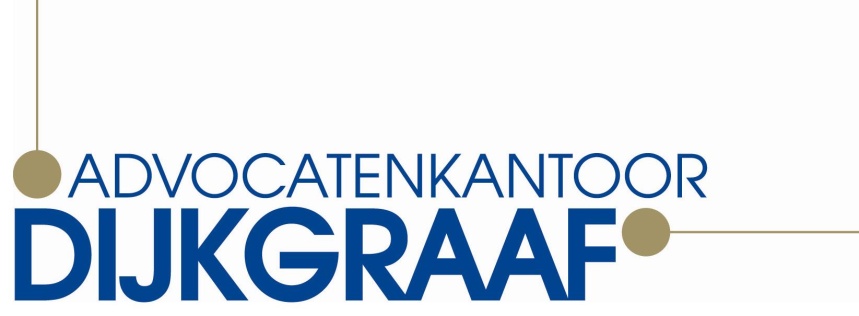 1. Rechtspositie ZAPO/ZAVO
Loondoorbetalingsplicht in het onderwijs na 104 weken ziekte (artikel 4 eerste lid ZAPO/artikel 4 onder a ZAVO)
Verrekeningsmogelijkheid van ZW/WW/WIA/WAO met loon (artikel 4 vierde lid ZAPO/artikel 4 onder d ZAVO)
CRvB 19 februari 2014 ECLI:NL:CRVB:2014:880: UWV mag o.g.v. art. 61 WIA loon verrekenen met WIA-uitkering 

Stelling: systeem loondoorbetaling funderend onderwijs op gespannen voet met SZ-wetgeving
3
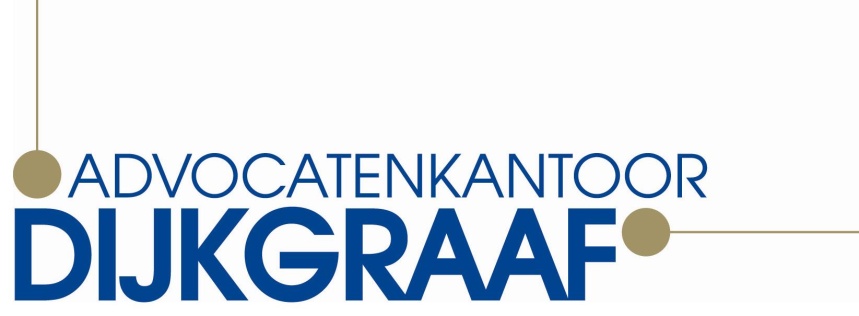 1. Rechtspositie ZAPO/ZAVO
Wenselijk geachte arbeid : 

Doorbetaling 100% in tweede ziektejaar (artikel 13 tweede lid ZAPO/artikel 13 onder a ZAVO) 
Géén AT-basis (artikel 13 eerste lid ZAPO/artikel 13 onder b ZAVO)  
Krappe definitie arbeidstherapie: 
	* < 6 weken
	* géén bestaande maar gecreëerde functie 
	* afgebakende periode, op elk moment weg

Stelling: werkgever moet na zes weken arbeid altijd 100% loon betalen tijdens het tweede ziektejaar
4
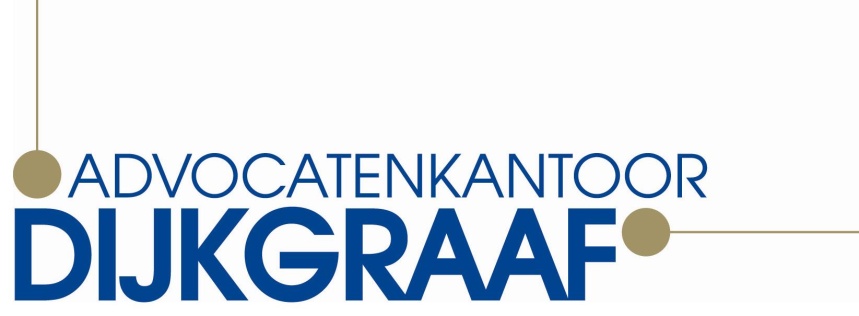 1. Rechtspositie ZAPO/ZAVO
Aanspraken na ontslag tot 52 weken: 30% loonkosten voor werkgever als aanvulling op de ZW (artikel 22 eerste lid ZAPO/artikel 22 onder a ZAVO) 

Stelling: het Bezava-risico is voor de onderwijswerkgever een zwaardere last door de bovenwettelijke ZAPO/ZAVO
5
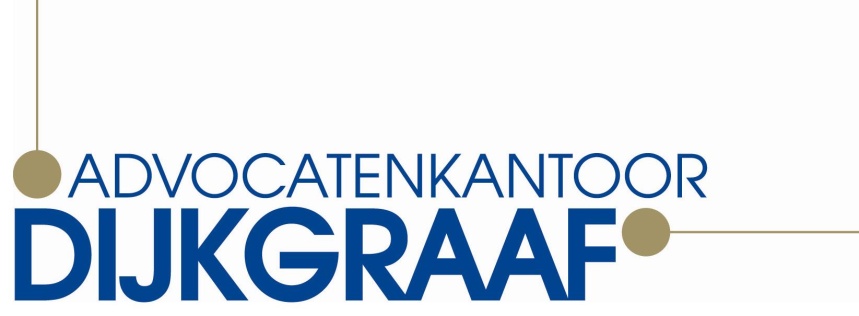 2. Slapend dienstverband
Asscher 2 maart 2017: omzeiling transitievergoeding getuigt niet van fatsoenlijk werkgeverschap (wetsvoorstel compensatie transitievergoeding is reactie) 
Jurisprudentielijn: geen ontslagplicht, geen slecht werkgeverschap (want nog steeds verplichtingen aan werknemer)  
Mogelijkheid  dat werknemer zich weer beschikbaar stelt voor passende arbeid
Verhouding tot loondoorbetalingsplicht PO/VO? 

Stelling: een slapend dienstverband is niet verstandig (in het onderwijs)
6
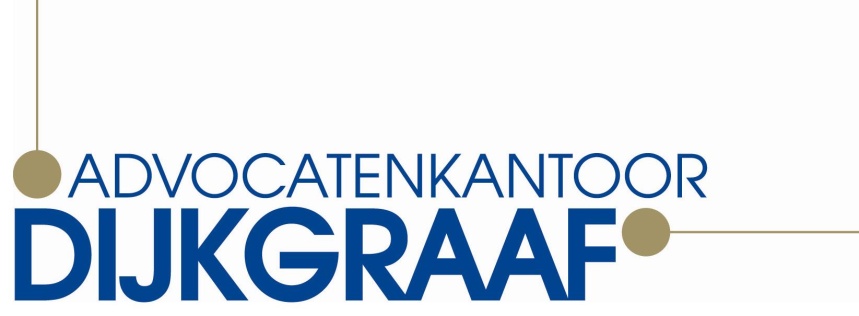 3. Participatiefonds bij ziekte
Tot nu toe: Alleen toets PF bij 35-minners
Wijziging Staatscourant 7 maart 2017 (artikel 4:5 en 4:11)
Pf toetst wél bij > 35% WIA 
Terugwerkende kracht tot augustus 2016  
Nu nodig: modelverklaring gesprekkencyclus ziekte / herplaatsing ziekte / aanbod ondersteuning extern

Stelling: de wijziging van het reglement met terugwerkende kracht per 1 augustus 2016 is in strijd met de wet
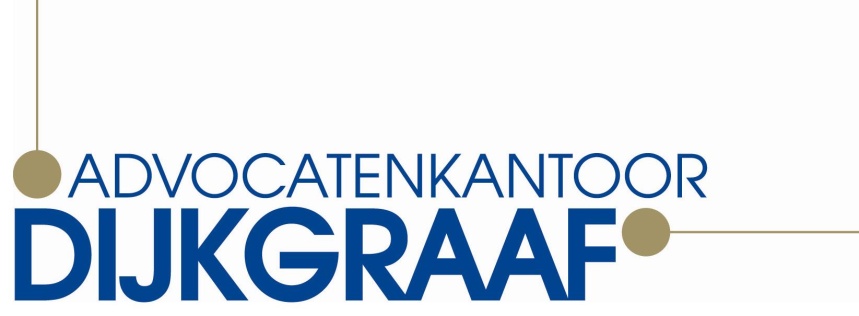 4. UWV toets bij ziekte
Uitspraak Rechtbank Zeeland-West-Brabant 20 oktober 2016, ECLI:NL:RBZWB:2016:6721 
Uitvoeringsregels bieden mogelijkheid om één of meerdere taken uit functie-omschrijving te elimineren 
Artikel 3.1 eerste lid CAO MBO: 1200 uur onderwijs en 459 uur professionalisering, overleg en afstemming 


Stelling: aan de taak van (groeps)leerkracht dient meer gewicht toegekend te worden dan aan andere (niet) lesgevende taken
8
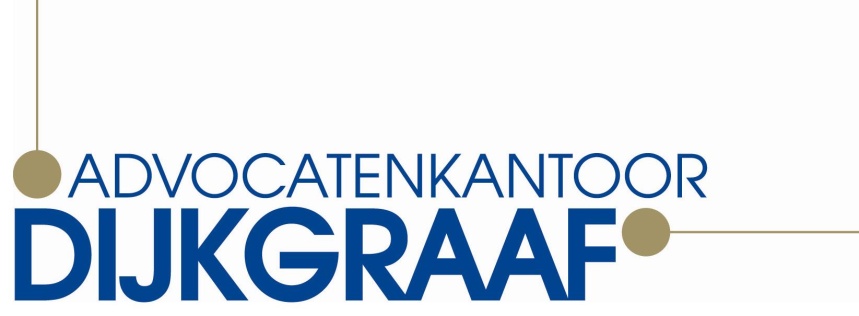 5. (Ernstig) verwijtbaar handelen	& ziekte
Uitspraak Rechtbank Overijssel 11 oktober 2016: ECLI:NL:RBOVE:2016:4068 
Herhaaldelijk niet reageren op en negeren van de instructies
Weigering tot vier maal toe om in gesprek te gaan over functioneren, zelfs na toepassing loonstop 

Uitspraak Rechtbank Den Haag 8 februari 2017: 
(Meermalen) schriftelijk gemaand tot nakoming + loonstop 
Deskundigenoordeel UWV: werknemer heeft niet voldoende gedaan aan re-integratie 

Stelling: ernstige verwijtbaarheid werkgeverstroef bij niet nakomen reintegratie-verplichtingen
9
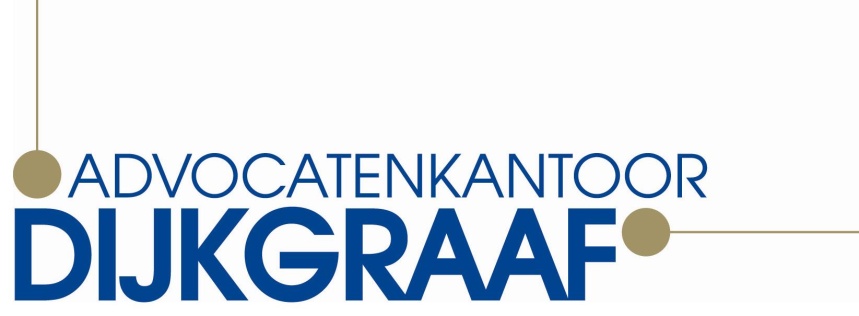 6. Herbenoeming & TV
Rechtbank Rotterdam 5 januari 2016 ECLI:NL:RBROT:2016:2465
Hof Den Haag 6 september 2016 ECLI:NL:GHDHA:2016:2590
Rechtbank Den Haag 9 september 2016 ECLI:NL:RBDHA:2016:10561
Rechtbank Den Haag d.d. 19 juli 2016 (hoger beroep loopt hier) 
Momenteel cassatiezaak Hoge Raad 

Stelling: geen aanspraak op TV in het geval van een herbenoeming bij dezelfde werkgever in kleinere betrekkingsomvang
10
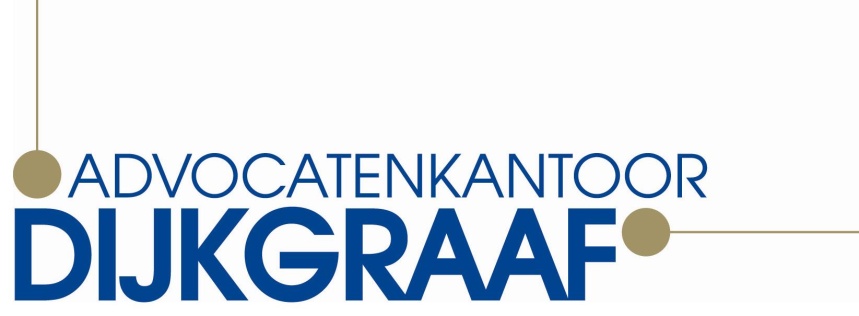 6. IVA & TV
Rechtbank Oost-Nederland 13 december 2016 (AR 2017-0026): matiging transitievergoeding tot ongeveer 1/3e van het bedrag 
vanwege uitzicht op uitkering tot AOW-leeftijd 
het naar maatstaven van redelijkheid en billijkheid ‘onaanvaardbaar’ zou zijn als er een volledige vergoeding zou worden betaald 
Hoger beroep is ingediend door AOb 

Stelling: matiging TV in het geval van een IVA-uitkering geoorloofd
11
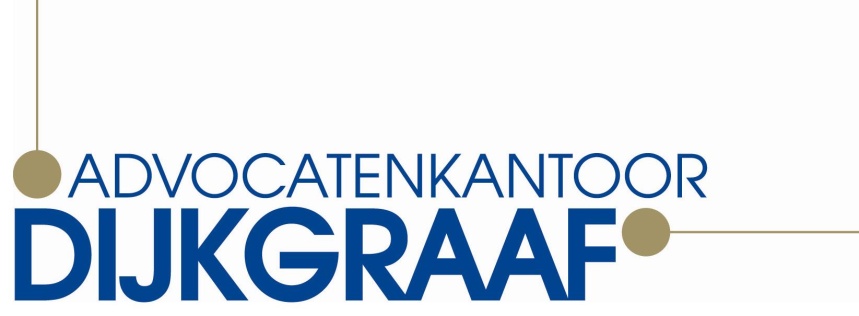 Vragen?

n.dietvorst@dijkgraafadvocaten.nl
b.vorstermans@dijkgraafadvocaten.nl 
070 – 323 58 25